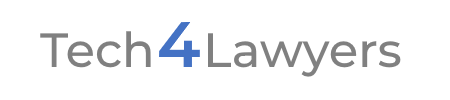 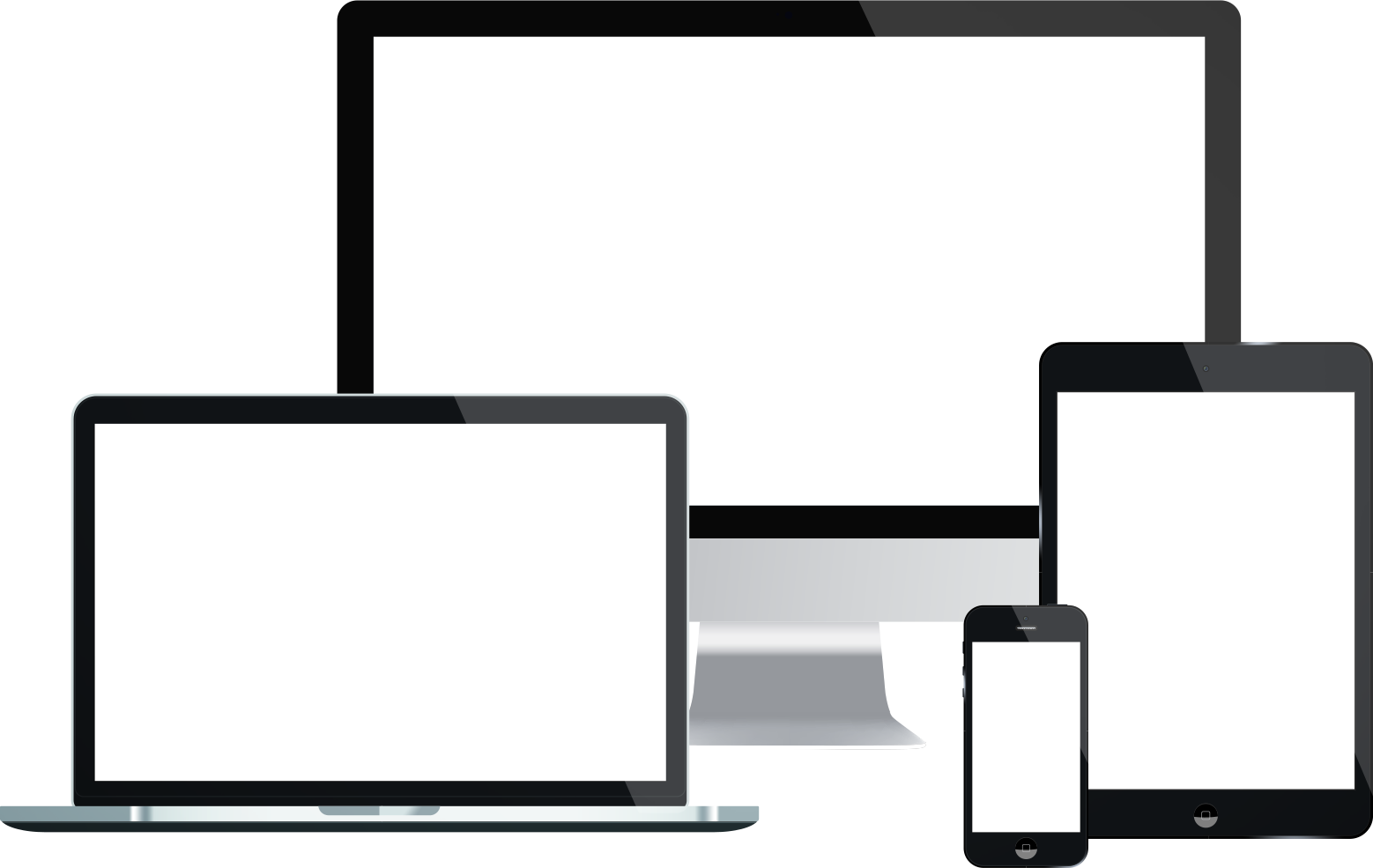 Zack Glaser
zack@tech4lawyers.com
Memphis Bar Association: December 4th, 2019
Protecting Client Information on Personal Devices.
Client Data
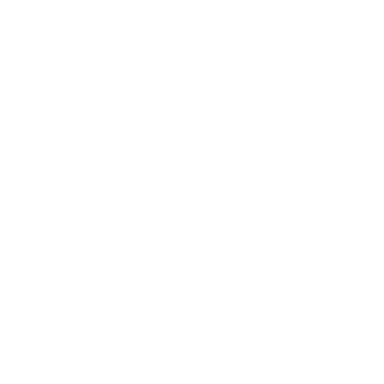 Ethical Obligation
U.S. Border Crossing
Practical Solutions
Data Concepts
Client Data
Types of Data:
Complete Documents
Temporary Files
Ethical Obligation
Partial Files
Meta-Data
U.S. Border Crossing
Locations of Data:
Local Computer
Office Server
Practical Solutions
Email Server
Internet Infrastructure
Client Data & Information
Data Concepts
Types of Data:
Complete Documents
What Does Data Look Like?
Temporary Files
Partial Files
Meta-Data
Locations of Data:
Local Computer
Where is Data Located?
Office Server
Email Server
Internet Infrastructure
Client Data & Information
Data Concepts
Types of Data:
What does Client Data look like?
Complete Documents
Complete Files:
Temporary Files
Partial Files
MS Word; PDFs; Excel Spreadsheets; Photos, etc . . .
Meta-Data
Temporary Files:
Locations of Data:
.tmp File, Cookies, Internet Tokens
Local Computer
Partial or Deleted Files
Office Server
Over-written, deleted, or corrupted files
Email Server
Meta-Data
Internet Infrastructure
Author info, Timestamps, Location, etc . . .
Client Data & Information
Data Concepts
Types of Data:
Where does this data exist?
Complete Documents
Remote Locations:
Temporary Files
Remote Locations are places that you need to be connected to the internet in order to get to.
Partial Files
Meta-Data
Locations of Data:
Local Locations:
Local Computer
Local Locations are those places that you can access even when you are not connected to the internet at large.
Office Server
Email Server
Internet Infrastructure
Client Data & Information
Data Concepts
Types of Data:
Remote Data: Data not physically on your device
Complete Documents
Where is Remote Data Located?
Temporary Files
Partial Files
OneDrive
Webserver
Infrastructure
Meta-Data
DropBox
Data Server
Private Servers
Locations of Data:
Local Computer
Box
Email Server
Phone Servers
Office Server
Email Server
* These categories are not exclusive of each other.
Internet Infrastructure
Client Data & Information
Data Concepts
Types of Data:
Remote Data: Data Centers
Complete Documents
Amazon Web Services Data Centers
Temporary Files
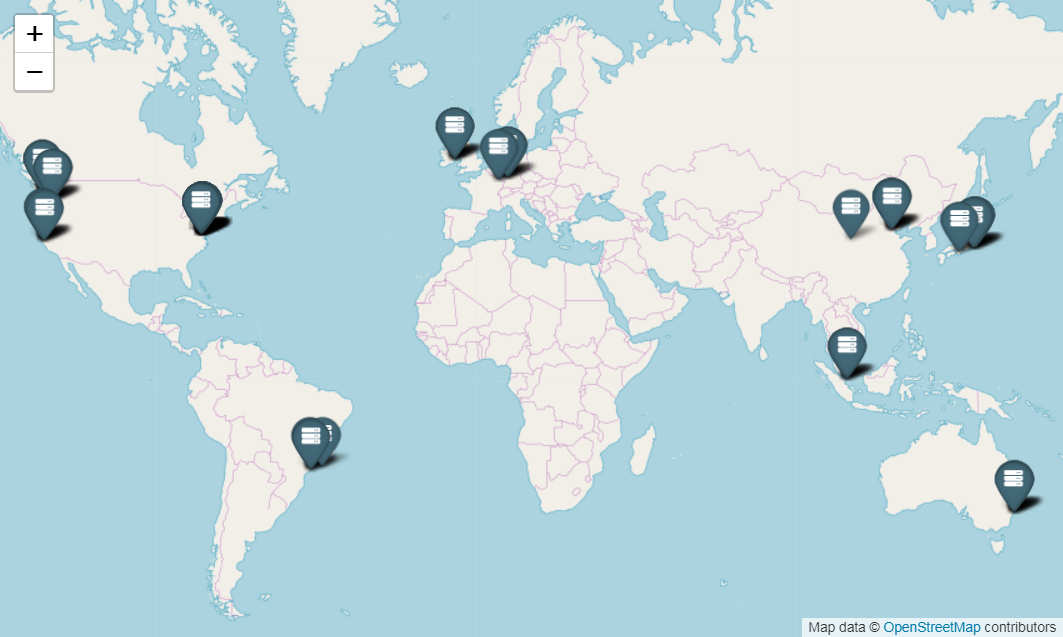 Partial Files
Meta-Data
Locations of Data:
Local Computer
Office Server
Email Server
Internet Infrastructure
Client Data & Information
Data Concepts
Types of Data:
Local Data: Can access data without internet
Complete Documents
Typical locations of Local Data
Temporary Files
Partial Files
Photos
Saved Texts
Documents
Meta-Data
Saved Email
Cache Folder
Temp Folders
Locations of Data:
Local Computer
Trash Folder
Downloads
Meta-Data
Office Server
Email Server
Internet Infrastructure
Relevant Rules
Client Data
TRPC: 1.6: 
Confidentiality of Information
Ethical Obligation
TRPC: 1.15: 
Protecting Client Property
TRPC: 3.3: 
Candor to Tribunal
U.S. Border Crossing
TRPC: 4.1: 
Truthfulness in Statements
Practical Solutions
Ethical Obligation
Relevant Rules
Balancing Client Information Security
TRPC: 1.6: 
Confidentiality of Information
Make sure client data is not lost.
TRPC: 1.15: 
Protecting Client Property
01
TRPC: 1.15: 
Protecting Client Property
TRPC: 3.3: 
Candor to Tribunal
02
Make sure client data is not exposed.
TRPC: 4.1: 
Truthfulness in Statements
TRPC: 1.6: 
Confidentiality of Information
Ethical Obligation
Relevant Rules
Confidentiality of Client Information
TRPC: 1.6: 
Confidentiality of Information
Rule 1.6(d):
TRPC: 1.15: 
Protecting Client Property
Unintentional Exposure of Client Information
Data Breaches, email sent to the wrong recipient, data left up on a public computer, etc . . .
TRPC: 3.3: 
Candor to Tribunal
Rule 1.6(a), (b), & (c):
TRPC: 4.1: 
Truthfulness in Statements
Intentional Exposure of Client Information
Releasing client data to an authorized third party, turning client information over to a tribunal, using client information to defend a malpractice suit, etc . . .
Ethical Obligation
Relevant Rules
Unintentional Breach of Confidentiality
TRPC: 1.6: 
Confidentiality of Information
Rule 1.6(d):
TRPC: 1.15: 
Protecting Client Property
“(d) A lawyer shall make reasonable efforts to prevent the inadvertent or unauthorized disclosure of, or unauthorized access to, information relating to the representation of a client.”
TRPC: 3.3: 
Candor to Tribunal
Reasonable Efforts: Comment #18
“. . . Factors to be considered in determining the reasonableness of the lawyer's efforts include, but are not limited to, the sensitivity of the information, the likelihood of disclosure if additional safeguards are not employed, the cost of employing additional safeguards, the difficulty of implementing the safeguards, and the extent to which the safeguards adversely affect the lawyer's ability to represent clients (e.g., by making a device or important piece of software excessively difficult to use)
TRPC: 4.1: 
Truthfulness in Statements
Ethical Obligation
Relevant Rules
Intentional Breach of Confidentiality
TRPC: 1.6: 
Confidentiality of Information
Authorized:
TRPC: 1.15: 
Protecting Client Property
Rule 1.6(a)(1) & (2):
Informed Consent
Impliedly Authorized
TRPC: 3.3: 
Candor to Tribunal
Unauthorized:
Rule 1.6(a)(3):
Permitted by (b)
Lawyer reasonably believes is necessary to prevent some harm from happening.
Required by (c)
Lawyer must disclose in order to be truthful, or as required by other law.
TRPC: 4.1: 
Truthfulness in Statements
Ethical Obligation
Relevant Rules
Intentional Breach of Confidentiality
TRPC: 1.6: 
Confidentiality of Information
Rule 1.6(c):
TRPC: 1.15: 
Protecting Client Property
“A lawyer shall reveal information relating to the representation of a client to the extent the lawyer reasonably believes disclosure is necessary . . .
to comply with an order of a tribunal requiring disclosure, but only if ordered to do so by the tribunal after the lawyer has asserted on behalf of the client all non-frivolous claims that the information sought by the tribunal is protected against disclosure by the attorney-client privilege or other applicable law; or
to comply with RPC 3.3 (Candor to Tribunal), 4.1 (Truthfulness in Statements), or other law.”
TRPC: 3.3: 
Candor to Tribunal
TRPC: 4.1: 
Truthfulness in Statements
Client Data
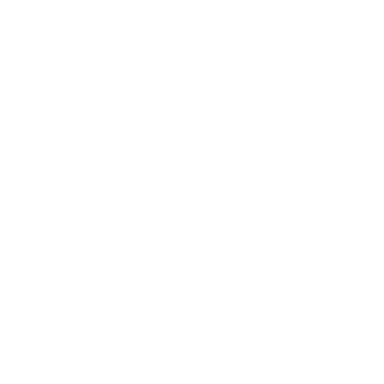 Ethical Obligation
U.S. Border Crossing
Practical Solutions
U.S. Border Crossing
What’s special about searches, or checks at U.S. Border Crossings?
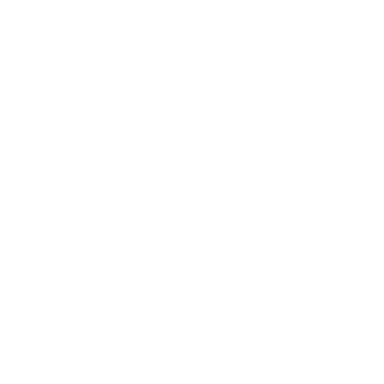 Lowered Expectation of Privacy
Routine Searches are Considered Reasonable
Complete Access to Files
You’ve Got a Plane to Catch
Can Prepare for Potential Search
U.S. Border Crossing
What do you do if you get searched and you have client data with you?
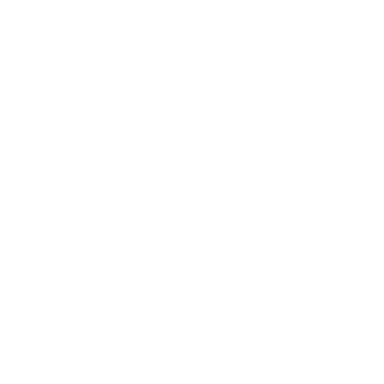 Carry your Bar Card with you
Inform the Agent you are an attorney
Assert the privilege
Ask for a supervisor, or superior
Comply with the law
U.S. Border Crossing
How to Protect Your Client Files When Access is Assumed
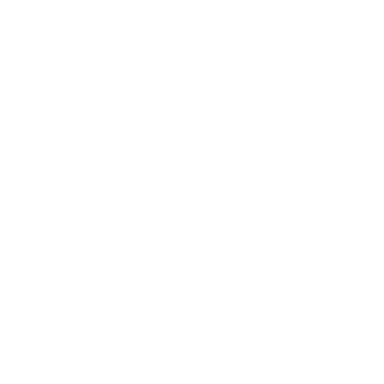 1. Delete Data & Clean Device
2. Move Data off Device
3. Make A/C Privilege Easy to Assert
U.S. Border Crossing
What if your client data is compromised?
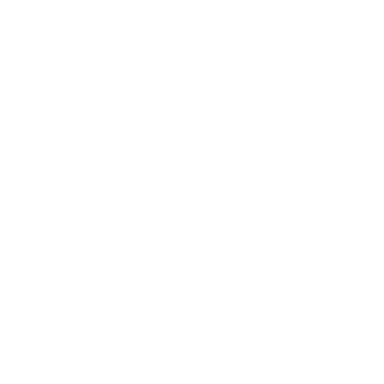 Inform each affected client
Wait for Bar Complaint
Helpful Tools
Ethical Obligation
Encryption Tools
VPNs
Client Data
Remote Filing
Cleaning Tools
U.S. Border Crossing
Secure Text
Practical Solutions
Alternatives to Text
Practical Solutions
Helpful Tools
Encryption Tools
What can we do to protect our clients?
VPNs
Limit Access to Machine or Device
Remote Filing
Cleaning Tools
Limit Access to Specific File or Information
Secure Text
Limit the Amount of Information on a Device
Alternatives to Text
Practical Solutions
Helpful Tools
Limiting Access to a Machine or Device
Encryption Tools:
BitLocker – Windows
Password Protect Your Device
FileVault - Mac
Create Users with Password Access
Barracuda - Email
Set Passcodes on Phones and Laptops
VPNs
Use Multi-Factor Authentication Where Possible
LogMeIn
Splashtop
Remote Wipe or Remote Encrypt
Remote Desktop - Windows
Prey; Intune
iCloud Remote Wipe
Practical Solutions
Helpful Tools
Limiting Access to Specific File or Info.
Encryption Tools:
BitLocker – Windows
Encrypt your Sensitive Folders
FileVault - Mac
BitLocker
FileVault
Barracuda - Email
Keep in mind that Encryption of Folders only protects from uncredentialled access
VPNs
Password Protect your Files
LogMeIn
In order to protect files from a bad actor who may have access to your files using your credentials, you should password protect individual files.
Splashtop
Remote Desktop - Windows
Protect Files in Transit (Internet)
Encrypt email that contains sensitive Client Data
Use a Virtual Private Network to access Client Files
Practical Solutions
Helpful Tools
Limit the Amount of Info on your Personal Devices
Remote Filing:
OneDrive
Box
Centralized, Organized Filing System
Google Drive
Create a filing system that works for you so that you:
Know where to protect, and
Know what locations you can delete files from.
DropBox
iCloud
Back-up Files Remotely & Locally
Create a back-up plan for your files and know where these are located. Ideally, you will have a Remote back-up and a Local back-up.
Cleaning Tools:
CCleaner – PC/Android
Systematically Clean Devices
iMyFone - iPhone
Have a plan for cleaning unwanted and unnecessary files and information off of your laptops, phones, and tablets. Use software like CCleaner to get the hard-to-reach places.
PhoneClean - iPhone
Practical Solutions
Helpful Tools
The Special Case of Text Messages
Secure Text:
WhatsApp?
Clients want to communicate with us via Text
iMessage
Although many of our clients communicate almost exclusively via text message, it is one of the most unsecure ways we can transfer information back and forth.
Confide
Signal
Do not share sensitive information via Text
Alternatives to Text:
Even if the Text is deleted from your phone, it still exists on your Phone Company’s server, or in other infrastructure locations.
Slack
Microsoft Teams
Use a secure application if you must
Google Messages
If text message is your only option, then use a secure text messaging app such as WhatsApp? when communicating with your client.
Conclusion
Helpful Tools
Cleaning Tools:
CCleaner – PC/Android
iMyFone - iPhone
Know where your client information exists
PhoneClean - iPhone
01
Encryption Tools:
Systematically clean your devices and encrypt files that cannot be cleaned.
BitLocker – Windows
03
02
FileVault - Mac
WhatsApp? – Text Messages
Periodically revisit your security practices.
VPNs
LogMeIn
Splashtop
Remote Desktop - Windows
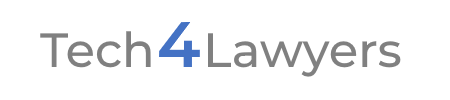 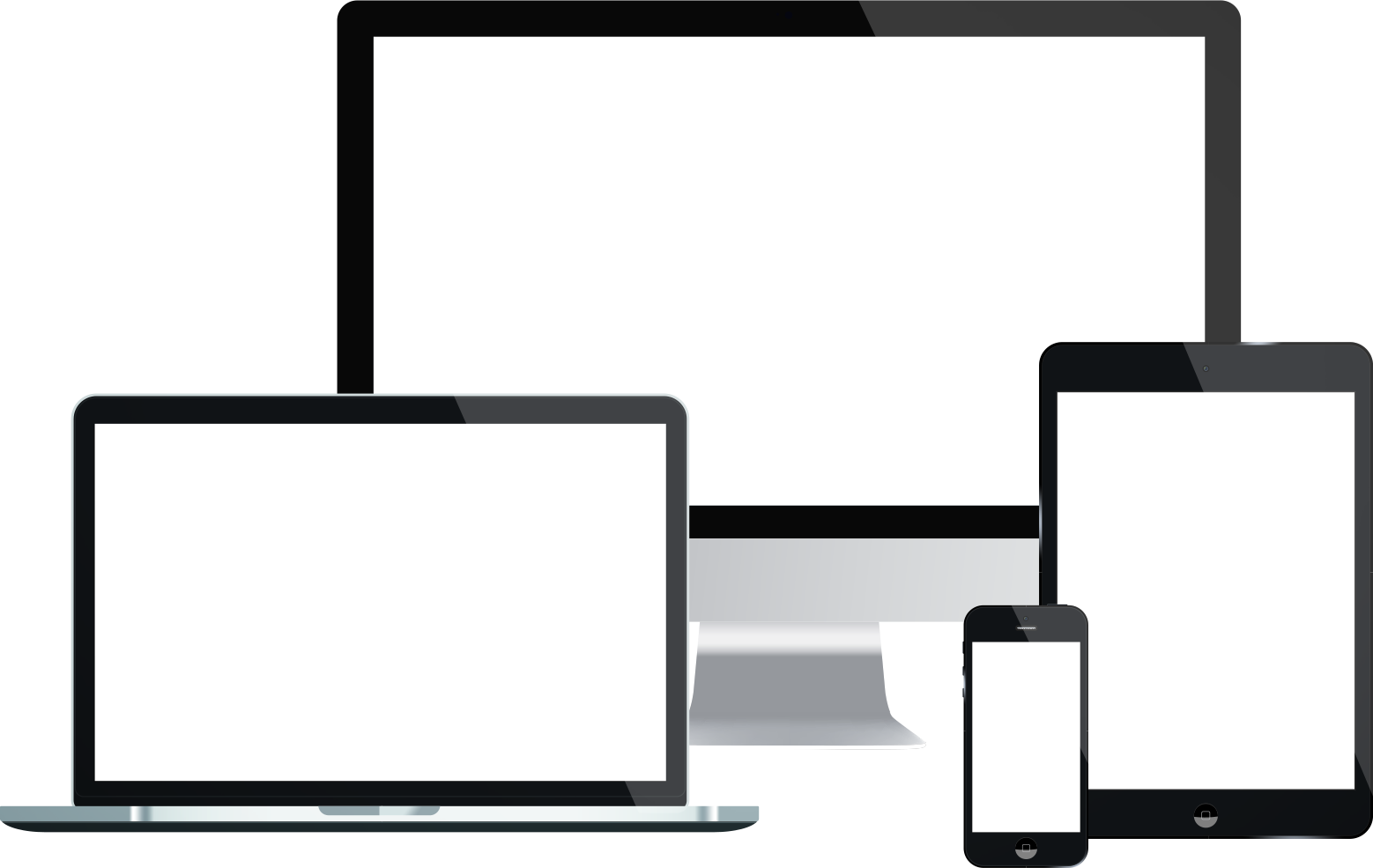 Zack Glaser
zack@tech4lawyers.com
@tech4lawyers
@tech4lawyers
Ethical Obligations to Client Data at U.S. Border Crossings
@zack_glaser
(615) 810-0182